(s využitím upravených diapozitivů z přednášky prof. Ing. Miloslav Pekaře, CSc
„Základní principy nanotechnologií“, VUT Brno)
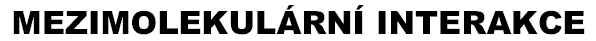 1. Interakce, při kterých se orbitály nepřekrývají
interakce náboj-náboj
• částice se stálým nábojem (ionty)
• klasická elektrostatika (Coulombův zákon)
+
+
r
energie ~ 1/r
(+)
(–)
interakce náboj-dipól
• jedna částice se stálým nábojem (ion) a druhá bez náboje, ale elektricky nevyvážená (polární)
• klasická elektrostatika
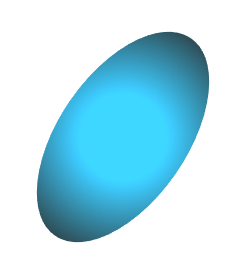 +
r
energie ~ 1/r2
(+)
(+)
(–)
(-)
interakce dipól-dipól
• částice bez náboje, ale elektricky nevyvážené (polární)
   Keesomovy interakce
• klasická elektrostatika
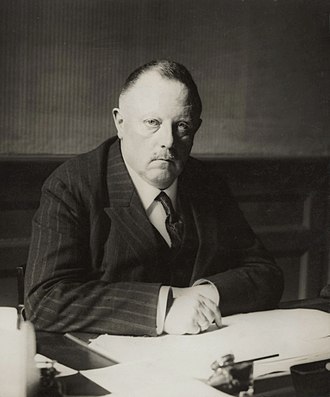 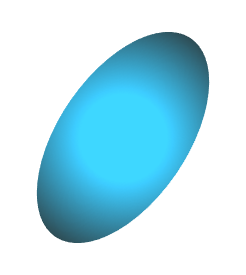 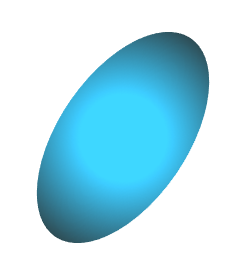 r
Willem Hendrik Keesom 
(1876-1956)
energie ~ 1/r3
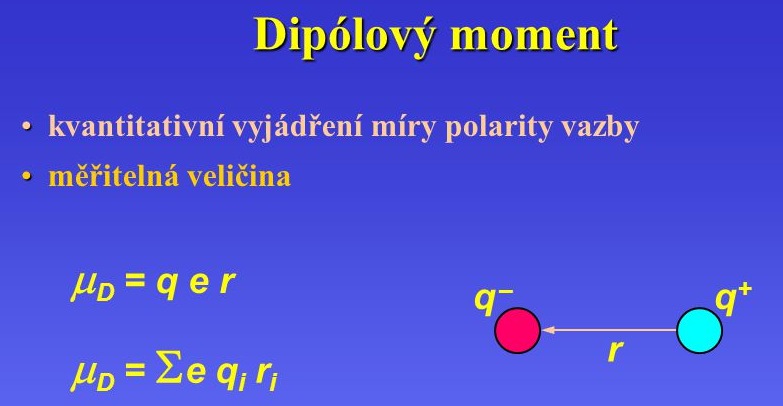 +1e
-1e
vazebný
dipól
dipól
molekuly
1Å
μ  = 4.803 D
Jednotka dipólového momentu byla pojmenována po nositeli Nobelovy ceny za chemii v roce 1936, holandském fyzikálním chemikovi Peteru Debyeovi, který se zabýval polárními molekulami
(+)
(+)
(–)
(-)
interakce dipól-dipól
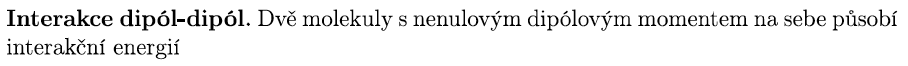 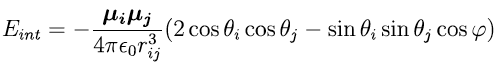 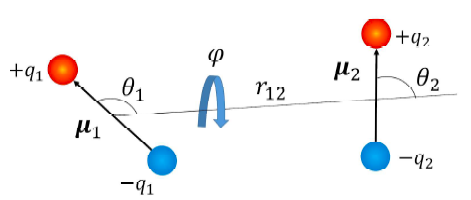 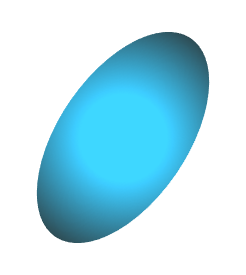 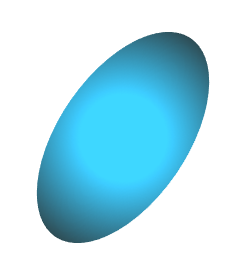 energie ~ 1/r3
r
(+)
(–)
interakce ion-indukovaný dipól
• ion elektricky „rozhodí“ původně nepolární molekulu = indukuje dipól
• klasická elektrostatika
+
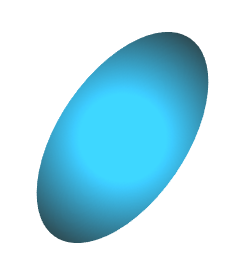 r
energie ~ 1/r4
(-)
(–)
(+)
(+)
interakce dipól-indukovaný dipól
• dipól elektricky „rozhodí“ původně nepolární molekulu = indukuje dipól
• klasická elektrostatika (Debye)
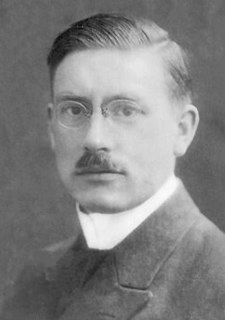 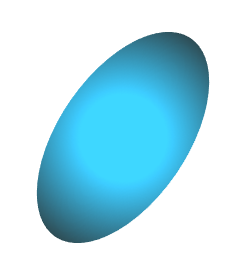 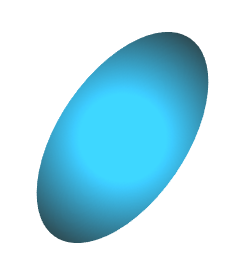 r
Peter Debye (1884-1966)
energie ~ 1/r6
Interakce náhodný dipól-indudukovaný dipól: 
disperzní interakce
náhodný dipól
indukovaný dipól
• Dvě nepolární molekuly se navzájem elektricky „rozhodí“ (London)
„disperzní interakce“
• vždy a všude, přitažlivé 
• např. příčina koheze kapalin, tuhých látek
• London
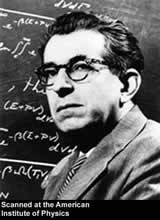 kvantová mechanika:
energie ~ 1/r6
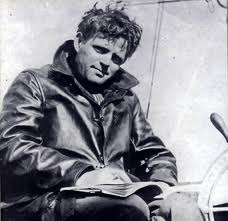 Fritz London
(1900-1954)
Jack
van der Waalsovy síly
Souhrnné označení pro:
• Debye + Keesom + London
• přitažlivé síly
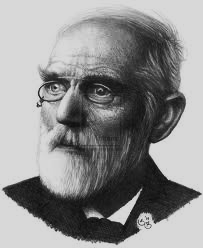 Johannes Diderik van der Waals
(1837-1923)
Nobel prize for physics 1910
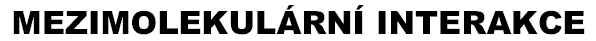 2. Interakce, při kterých se orbitály překrývají
překryvové repulze
Pauliho repulze (překryvové repulze)
1s2
1s2
1s2
1s2
He
He
He
He
r
r
Pauliho repulze je způsobena repulzí vzájemně se překrývajících elektro-nových hustot a její podstatou je Pauliho princip výlučnosti dvou elektronů se stejným spinem ve stejném elektronovém obalu. Pozor: podstatou této repulze není klasický elektrostatický efekt odpuzujících se elektronů! Elektrony jedné molekuly sice odpuzují elektrony druhé molekuly, ale také přitahují její jádro, a výsledný efekt průniku elektronových obalů je stabilizace, tzv. «penetration energy», která je negativní!
energie ~ 1/rn n = 9-12
překryvové repulze
Interakční energie dvou atomů He
1s2
1s2
1s2
1s2
He
He
He
He
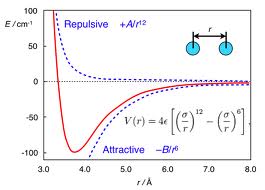 E/
kcal/mol
Repulsion (Pauli)
Total interaction energy
Elektrostatickou stabilizaci v důsledku prolínání elektronových obalů (penetration energy, viz předchozí obrázek) zde zanedbáváme.
« Lennard-Jonesův potenciál »
-0.02
Dispersion (London)
r/Å
3
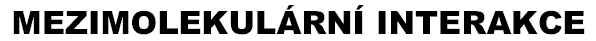 3. Vodíkové můstky
vodíkový můstek
X-H---A
akceptor A má vždy volný elektronový pár
atom X donoru je většinou silně elektronegativní (N, O, F)
• proč je vodíkový můstek zvláštní interakce?
• důsledek struktury vodíkového atomu:
    Má pouze 1 elektron, ten je navíc delokoalizován směrem k (většinou elektronegatinějšímu) atomu, na který je H-atom navázán. Pauliho repulze s atomem vodíku je tedy podstatně slabší než s jiným atomem.
• Má několik složek:
elektrostatickou, která u silných H-můstků převažuje
indukční (dipól X-H polarizuje A)
disperzní (všudypřítomná)
proti těmto složkám působí překryvová (Pauliho) repulze
- 	kovalentní spojenou s přenosem náboje z volného el. páru akceptoru do antivazebného orbitálu donoru X-H
Cvičení 1

Replikace DNA: Popište úlohy následujících enzymů:

DNA polymeráza III
DNA polymeráza
Helikáza
DNA-ligáza
Primáza
Topoizomeráza
Cvičení 2. Lennard-Jonesův potenciál se běžně vyjadřuje třemi různými způsoby: 1. pomocí parametrů A, B; 2. pomocí parametrů s, e; 3. pomocí parametrů e, rm (viz spodní graf).
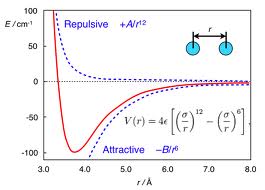 Cvičení 2a: vyjádřete e a s pomocí
parametrů A a B
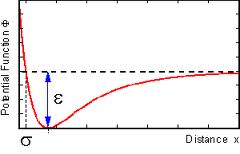 Cvičení 2b: odvoďte vzorec pro V(r) pomocí parametrů e a rm;
vyjádřete A a B pomocí
parametrů e a rm
rm
s : r(V = 0)
rm : r(Vmin)